Sum Yields
Summed C6D6s with sum WF
L set to 183.992 m
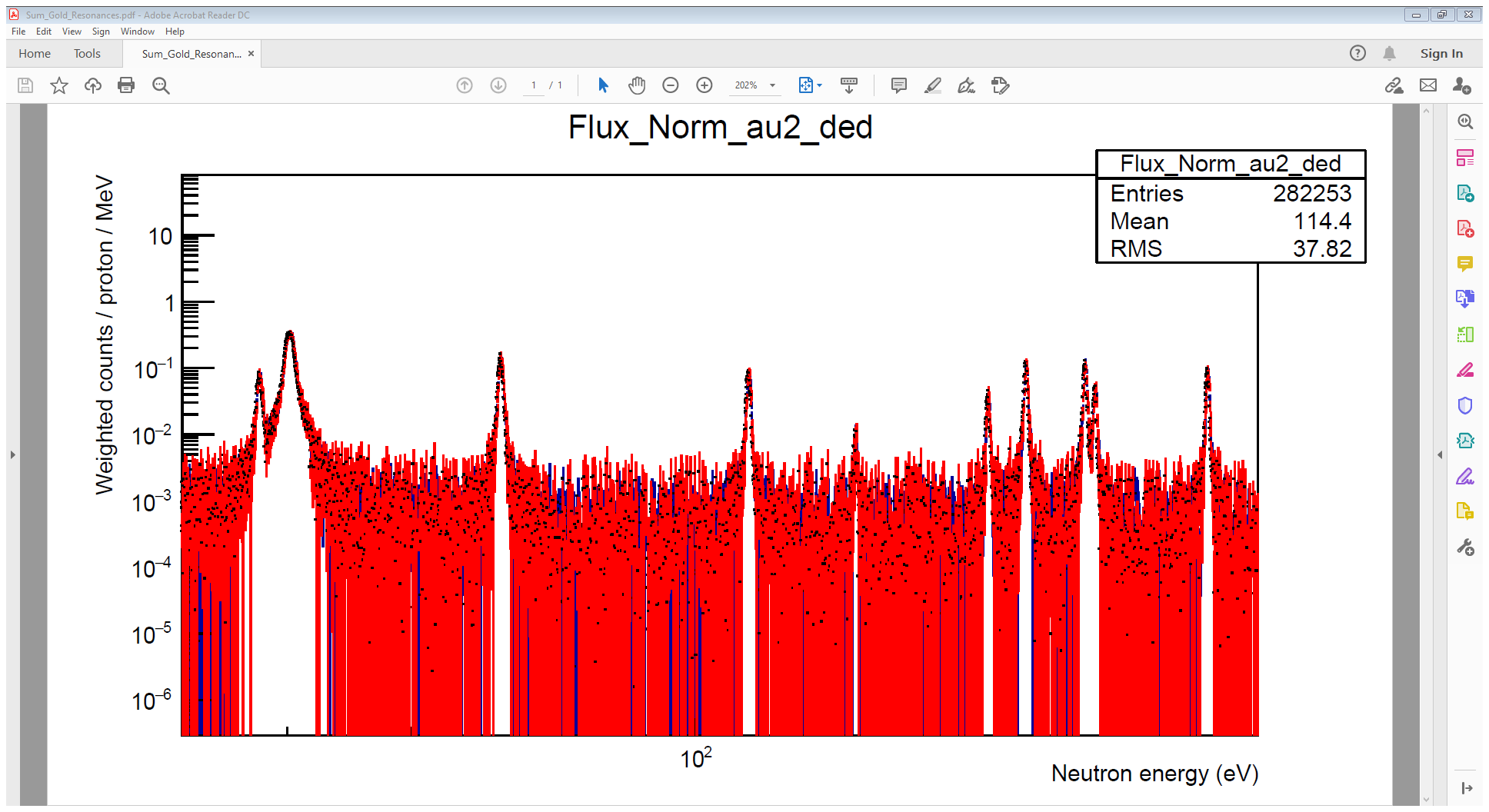 Parasitic
197Au
Dedicated
Sum Yields
Summed C6D6s with sum WF
L set to 183.992 m
Rebinned for visibility
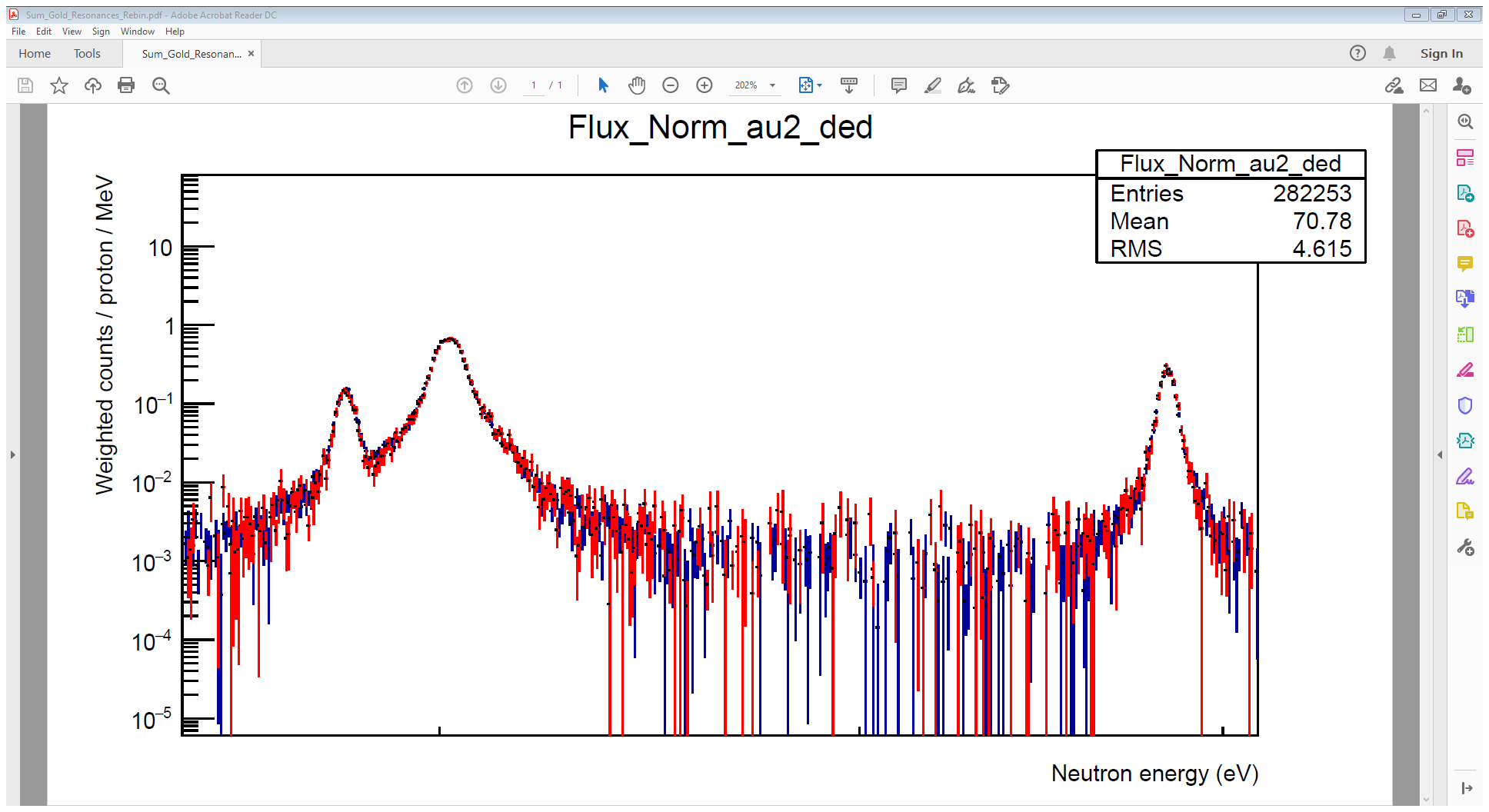 Parasitic
197Au
Dedicated
Sum Yields
Summed C6D6s with sum WF
L set to 183.992 m
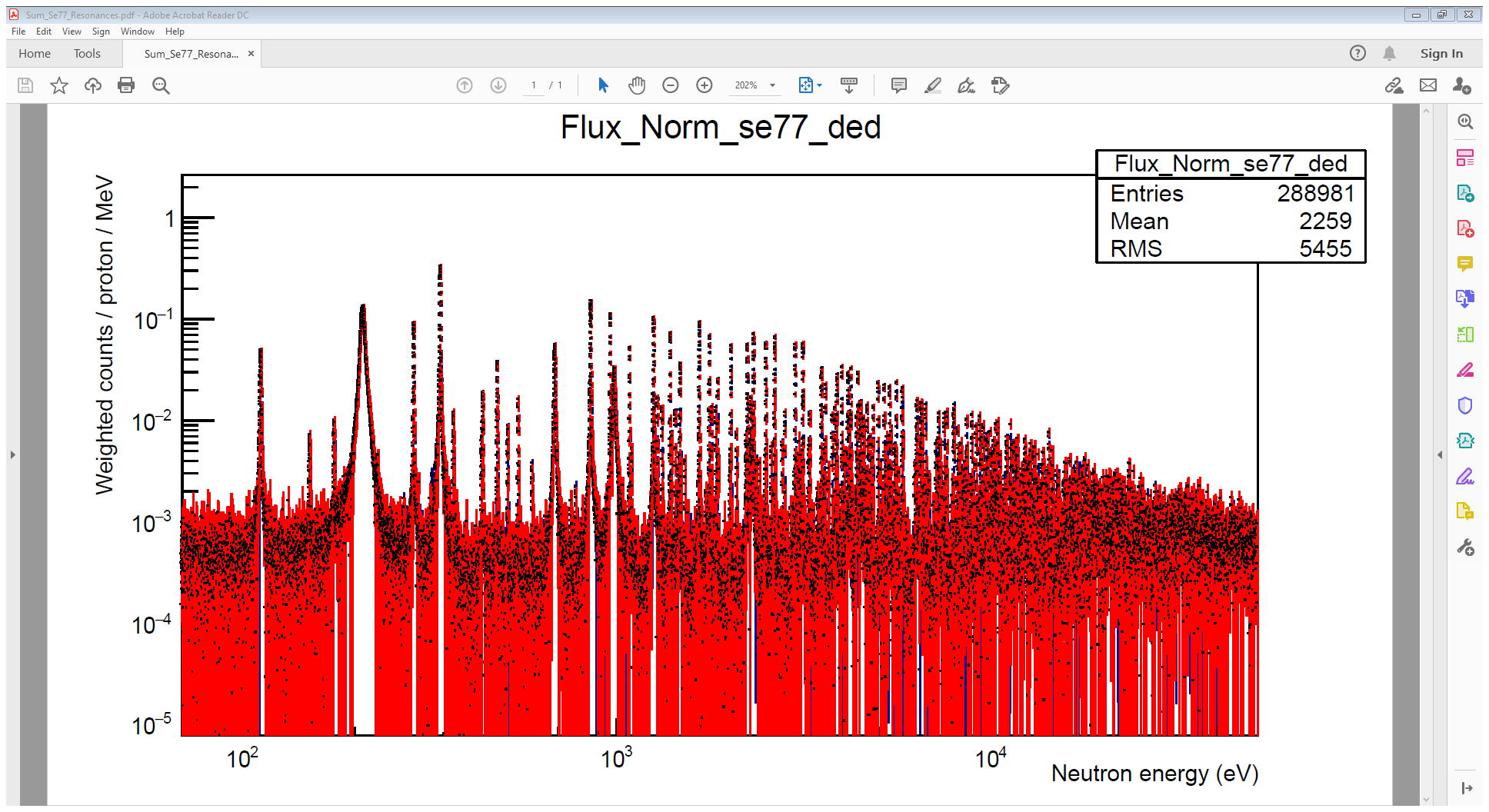 77Se
Parasitic
Dedicated
Sum Yields
Summed C6D6s with sum WF
L set to 183.992 m
Rebinned for visibility
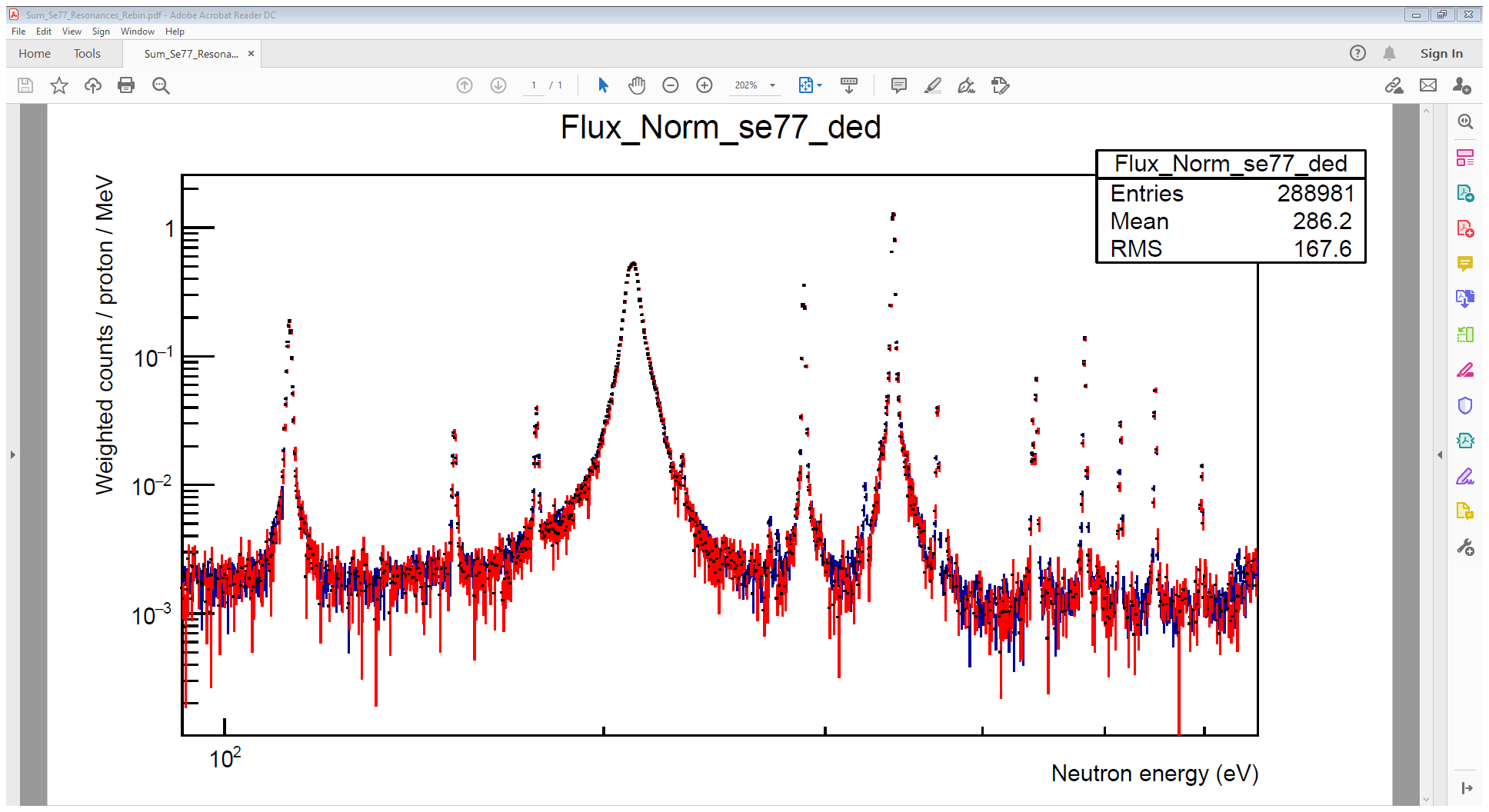 77Se
Parasitic
Dedicated